Förändring till regiongemensamma arbetssätt med anledning av SDV
Regionövergripande beslut 2023-10-17
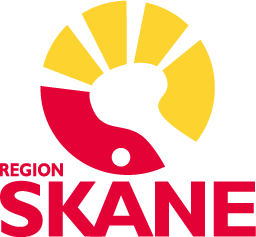 Regiongemensamma arbetssätt blir utgångspunkt vid beslut inom hälso- och sjukvården
Grundläggande princip för ett gemensamt system är enhetligt arbete. 
För att nyttja systemets möjligheter så väl som möjligt har medarbetare från Region Skånes hälso- och sjukvårdsverksamheter under flera års tid arbetat med att anpassa det nya systemet till skånska förhållanden, och enats om regiongemensamma arbetssätt utifrån fem övergripande principer. 
Under arbetets gång har dialoger hållits med mottagande organisationer och fackliga representanter.
Regiongemensamma arbetssätt 

En förutsättning för jämlik vård, och ett verktyg för att uppnå ökad tillgänglighet och säkerhet i våra system.
Verksamhetsomställning – fem principer
Standardisering
Strukturerad dokumentation
Gemensam digital miljö, enhetliga arbetssätt, samsyn kring dokumentation.
Fler mallar, mindre fritext och mindre dubbeldokumentation.
Rollstyrda vyer
Ordinationsdriven vårdprocess
Realtidsdokumentation
Ordination – de flesta åtgärder som gäller en patient.
Så nära vårdhändelsen som möjligt.
Tillgänglig information anpassas till roll och situation, med olika behörighet och inställningar.
Utgångspunkten är att ta vara på digitaliseringens möjligheter 
för att kunna förbättra kvalitet, patientsäkerhet och tillgänglighet, samtidigt som vården blir mer jämlik och resurserna utnyttjas mer effektivt.
[Speaker Notes: Detta är principerna för hur vi ska arbeta i vår vår nya gemensamma IT-miljö. Det är de övergripande förändringarna som det nya patientjournalsystemet kommer att medföra, och som möter den situation man såg vid nulägesanalysen 2018. Om vi arbetar så här kan vårt arbetssätt bli mer effektivt och patientsäkert. 

Standardisering
Att vi alla arbetar enhetligt och i samma digitala miljö, liksom en smidig övergång mellan olika vårdnivåer, är en viktig förutsättning för jämlik och säker hälso- och sjukvård över hela Skåne. Då kan vi också dra nytta av systemets möjligheter. Utgångspunkten är enhetliga arbetssätt, gemensamma termer och begrepp och samsyn kring vad som ska dokumenteras i olika situationer. 

Strukturerad dokumentation
Med hjälp av olika mallar kommer du att dokumentera information om patienten på ett mer strukturerat och enhetligt sätt än tidigare. Genom att vi kan återanvända den strukturerade informationen får vi mindre dubbeldokumentation och informationen blir mer lättillgänglig. 

Ordinationsdriven vårdprocess
I vårt nya arbetssätt omfattar begreppet ordination de flesta åtgärder som gäller en patient, och inkluderar allt från omvårdnad, patientadministration, olika typer av undersökningar, läkemedel, beställningar av labprover, bedömningar till annan åtgärd som utförs av dig eller någon annan. Det ger ett tydligt stöd för att hålla ordning på vad som har gjorts och vad som finns kvar att göra.  

Realtidsdokumentation
När du dokumenterar behöver det ske i realtid eller så nära vårdmötet som möjligt. Då får alla i vårdteamet uppdaterad information och din kollega som förväntas utföra nästa aktivitet får direkt tillgång till informationen och kan utföra sin uppgift. På så sätt drivs vårdprocessen vidare. 

Rollstyrda vyer
Den information du får på skärmen anpassas till den roll du har och den situation som du befinner dig i, med olika behörighet och inställningar för att underlätta för dig.]
Samarbete krävs vid införandet
Samarbete och respekt för varandras kompetenser 
inom och över enhets-, verksamhets- och förvaltningsgränserna.
Den regionala verksamhetsledningen ska beskriva en modell för samarbete.
Chefer har en viktig roll. 
Befintlig metodik ska användas i förbättrings- och förändringsledning samt systematiskt arbetsmiljöarbete och samverkansprocess/ förhandling som samordnas av Koncernstab HR. 
Programorganisationen för SDV bidrar genom att beskriva de regiongemensamma arbetssätten.
Nästa steg
De mottagande verksamheterna behöver nu se över hur de arbetar idag gentemot de nya arbetssätten, och göra en plan för hur övergången till det nya ska gå till inklusive behov av samverkan. 
Stöd inför planering av detta kommer att finnas genom respektive förvaltnings utrullningsprojekt. Regiongemensamt stöd från Koncernstab HR kommer att finnas till chefer och ledningsgrupper gällande förändringsledning och organisationsutveckling. 
På förvaltningarna utbildas nu personer i att demonstrera systemet, så att de framöver kan organisera visningar.
Fakta: Region Skånes samverkansavtal – ett flöde genom organisationen
Slutsamverkan ska ske på den organisatoriska nivå som omfattar alla berörda medarbetare.
Information och dialog måste genomföras på samtliga underliggande nivåer.
När samverkan berör flera förvaltningar behöver samarbete och koordinering ske över förvaltningsgränserna, så att man får en likartad samverkansprocess/förhandling. 
För SDV sker beredning av regional samverkan genom information och dialog i en facklig referensgrupp.
Koncernstab HR, samordnar den fackliga referensgruppen samt regional samverkan/förhandling. 
Respektive förvaltnings HR-chef ansvarar för stöd till verksamhetens chefer.
Respektive chef ansvarar för samverkan/förhandling utifrån sitt linjeansvar.